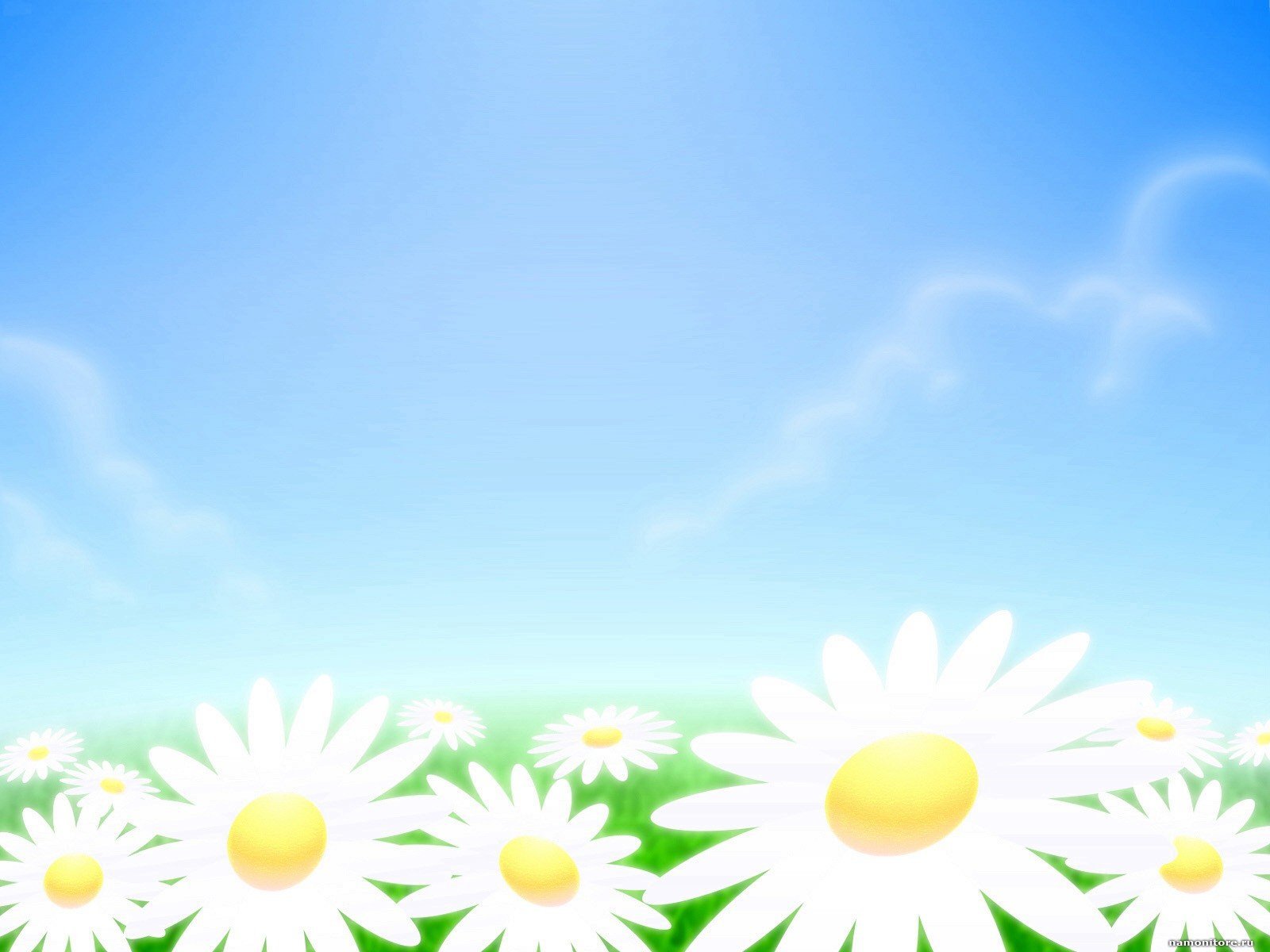 МБДОУ «Детский сад «Лёвушка»
Тема: Индивидуальная поддержка развития детей в семье
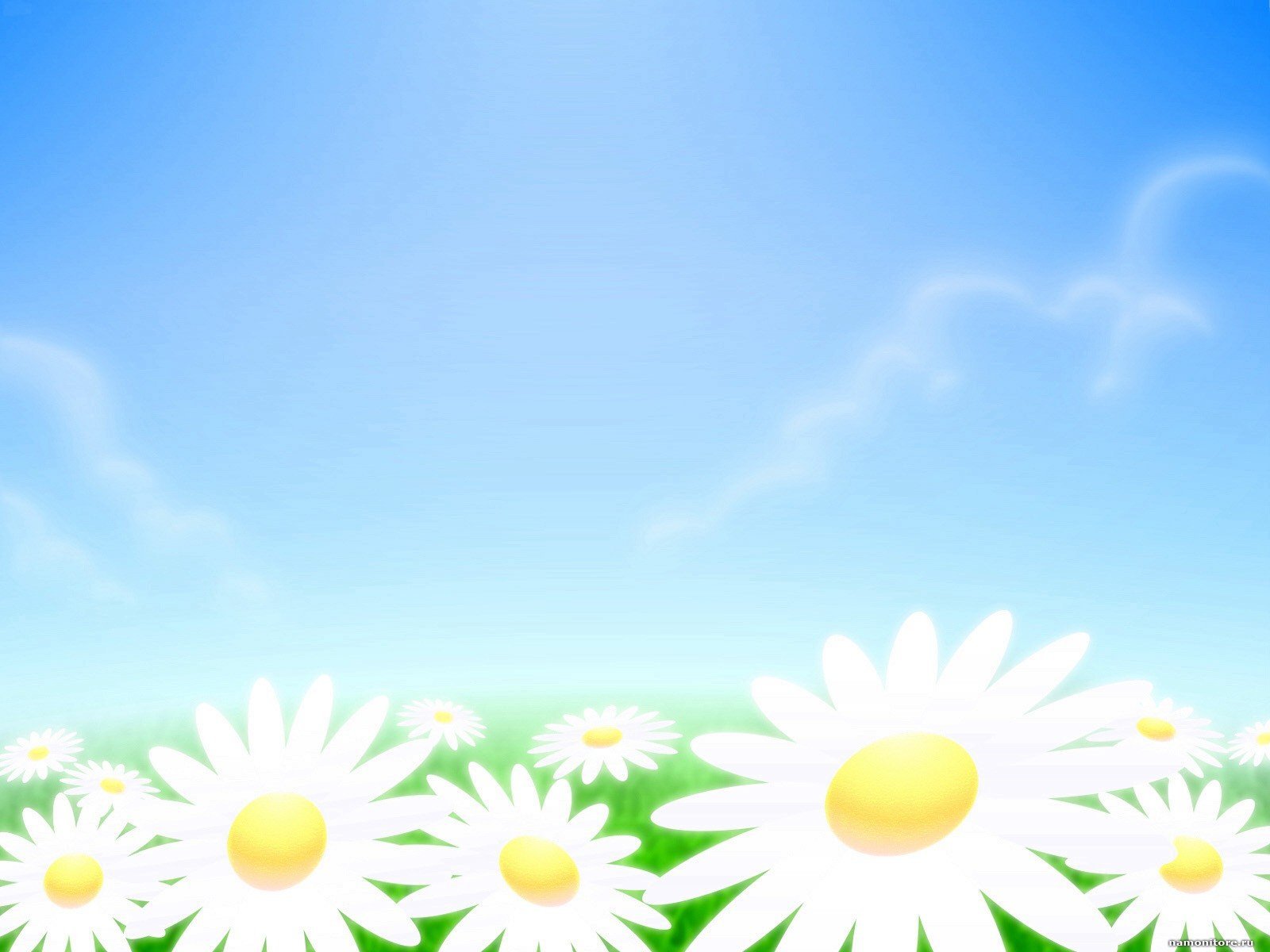 Главная цель педагогов дошкольного учреждения – профессионально помочь семье в воспитании детей, при этом, не подменяя ее, а дополняя и обеспечивая более полную реализацию ее воспитательных функций:
·         развитие интересов и потребностей ребенка;
·         распределение обязанностей и ответственности между родителями в постоянно меняющихся ситуациях воспитания детей;
·         поддержка открытости во взаимоотношениях между разными поколениями в семье;
·         выработка образа жизни семьи, формирование семейных традиций;
·         понимание и принятие индивидуальности ребенка, доверие и уважение к нему как к уникальной личности.
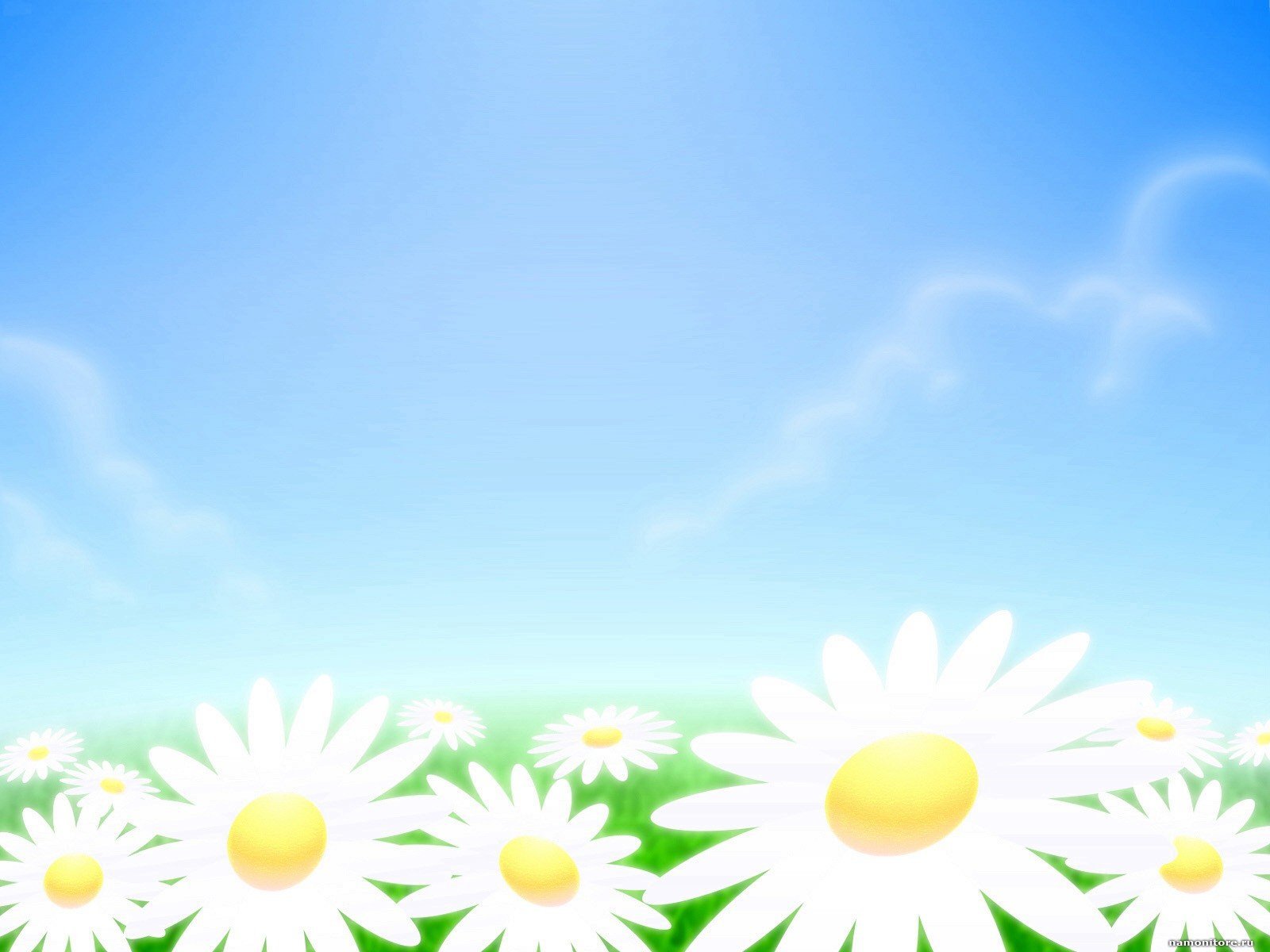 Задачи:
      воспитание уважения к детству и родительству;
  взаимодействие с родителями для изучения их семейной микросреды;
 повышение и содействие общей культуры семьи и психолого-педагогической компетентности родителей;
 оказание практической и теоретической помощи родителям воспитанников через трансляцию основ теоретических знаний и формирование умений и навыков практической работы с детьми;
   использование с родителями различных форм сотрудничества и совместного творчества, исходя из индивидуально-дифференцированного подхода к семьям.
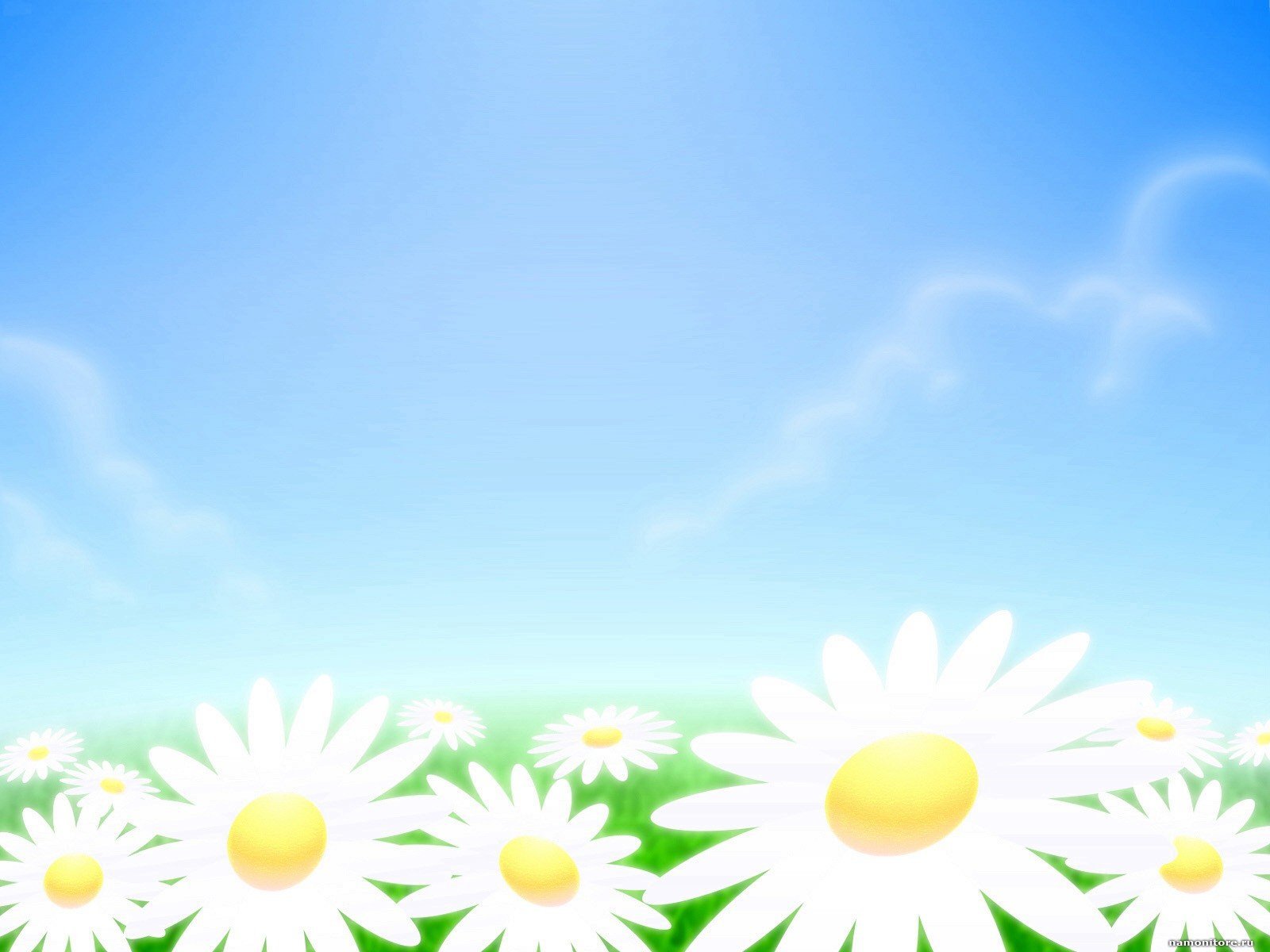 Индивидуальная поддержка развития детей в семье предусматривает мероприятия по следующим направлениям:
1.   Психологическая поддержка семьи;
2. Консультативная помощь;
3.Повышение      осведомленности      об      особенностях      развития      и     специфических образовательных потребностях ребенка;
4.   Участие родителей в образовательной деятельности детского сада.
Оказание адресной помощи современной семье в деле воспитания, обучения и развития детей
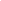 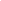 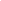 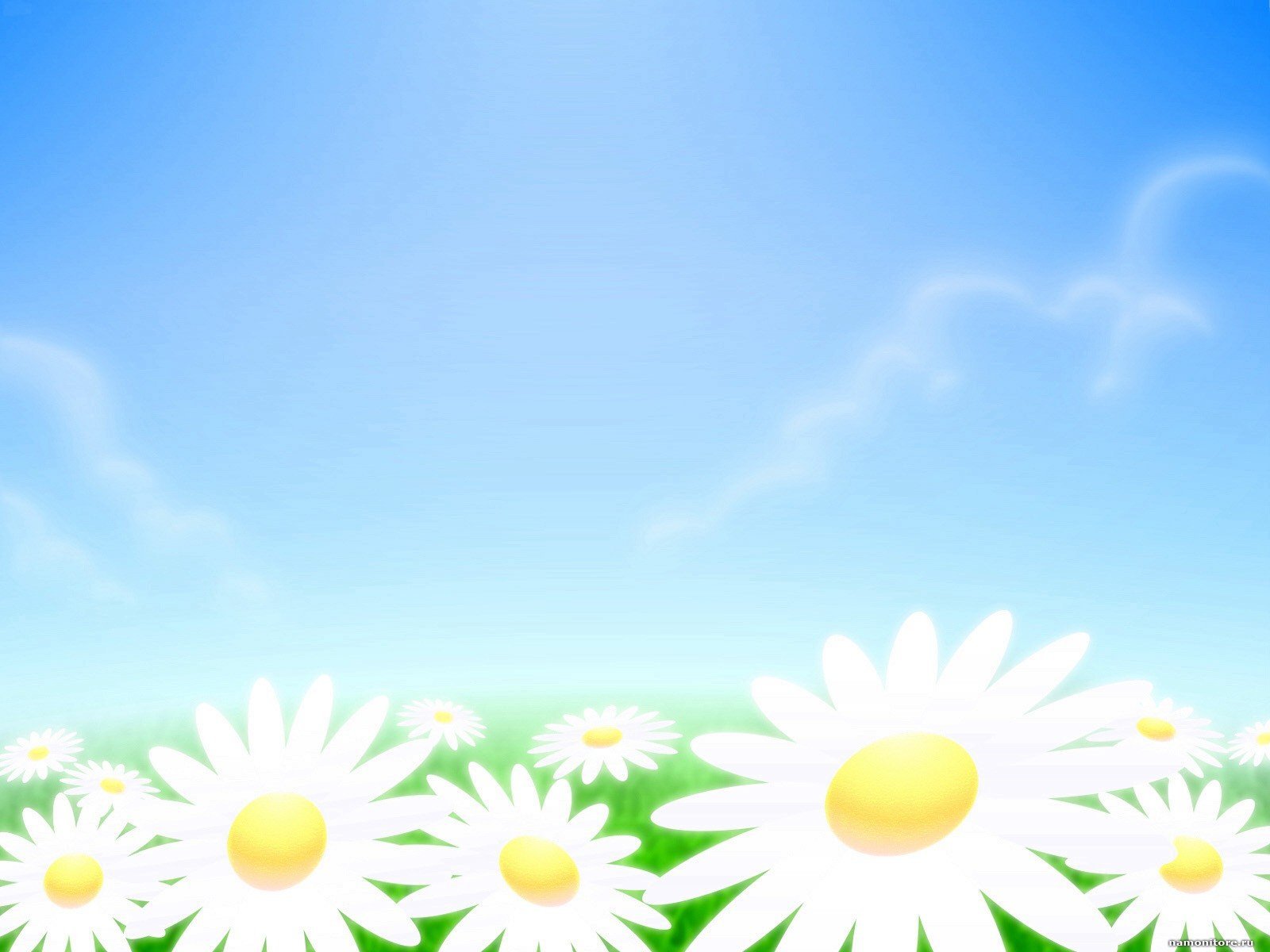 На практике это выражается в следующем:
  недостаточная информированность родителей об особенностях медицинской, психологической, педагогической составляющих развития ребёнка, и, как следствие, неумение оказать ему своевременную необходимую помощь;
    неадекватность ожиданий по отношению к процессам развития, воспитания и обучения ребёнка;         
    собственные психологические и педагогические проблемы родителей, которые они пытаются разрешить самостоятельно, не обращаясь за помощью к специалистам;
   недостаточное взаимопонимание при взаимодействии с педагогами ДОУ и т.д.
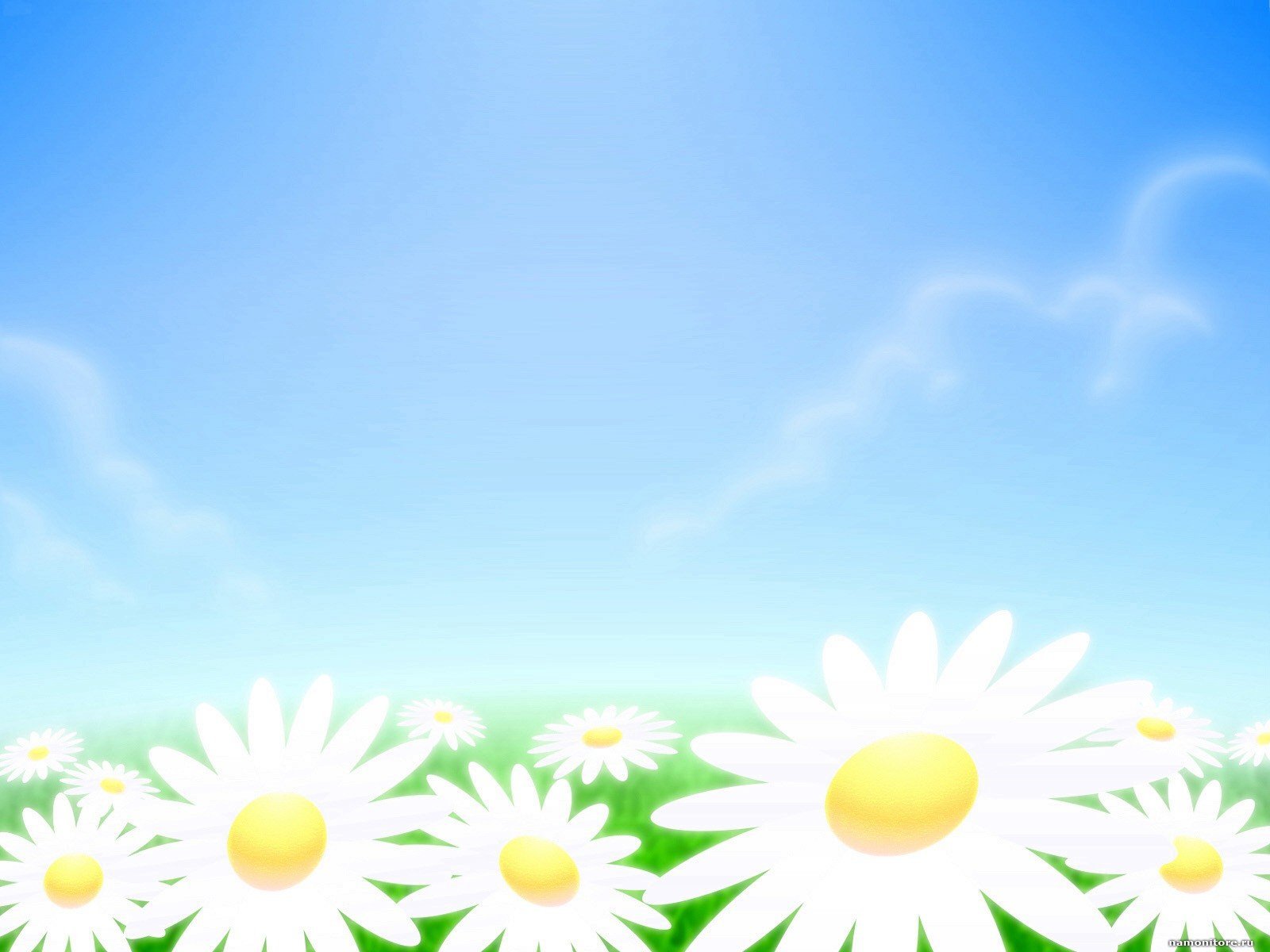 Педагогическая культура включает несколько компонентов:
понимание и осознание ответственности за воспитание детей; 
 знания о развитии, воспитании, обучении детей; 
 практические умения организации жизни и деятельности детей в семье; 
 осуществления воспитательной деятельности;
 продуктивная связь с другими воспитательными институтами (дошкольное учреждение, школа).
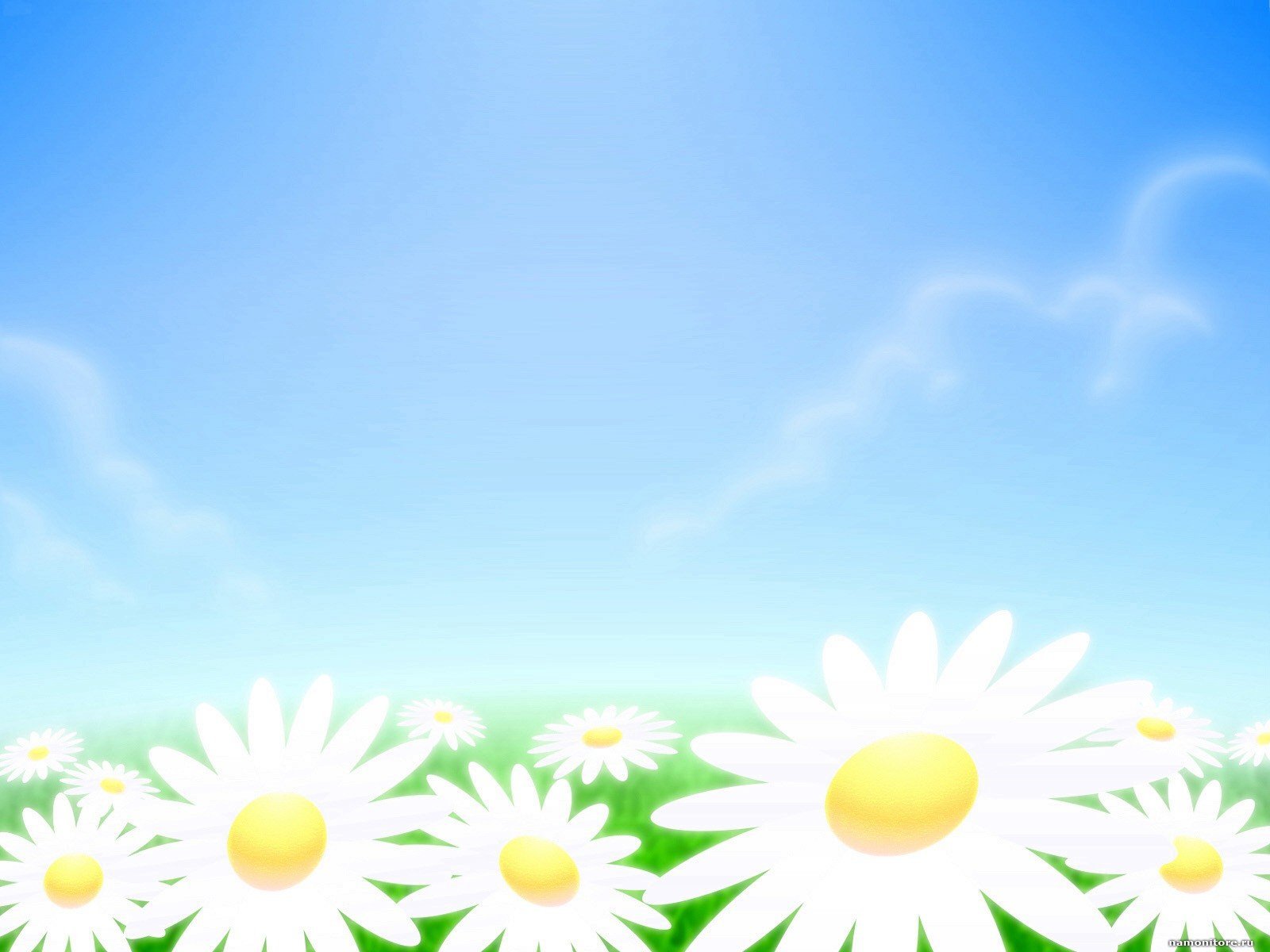 Семьи относительно воспитательного потенциала можно условно разделить на три группы:

Семьи с высоким воспитательным потенциалом. 
Со средним воспитательным потенциалом.
С низким потенциалом.
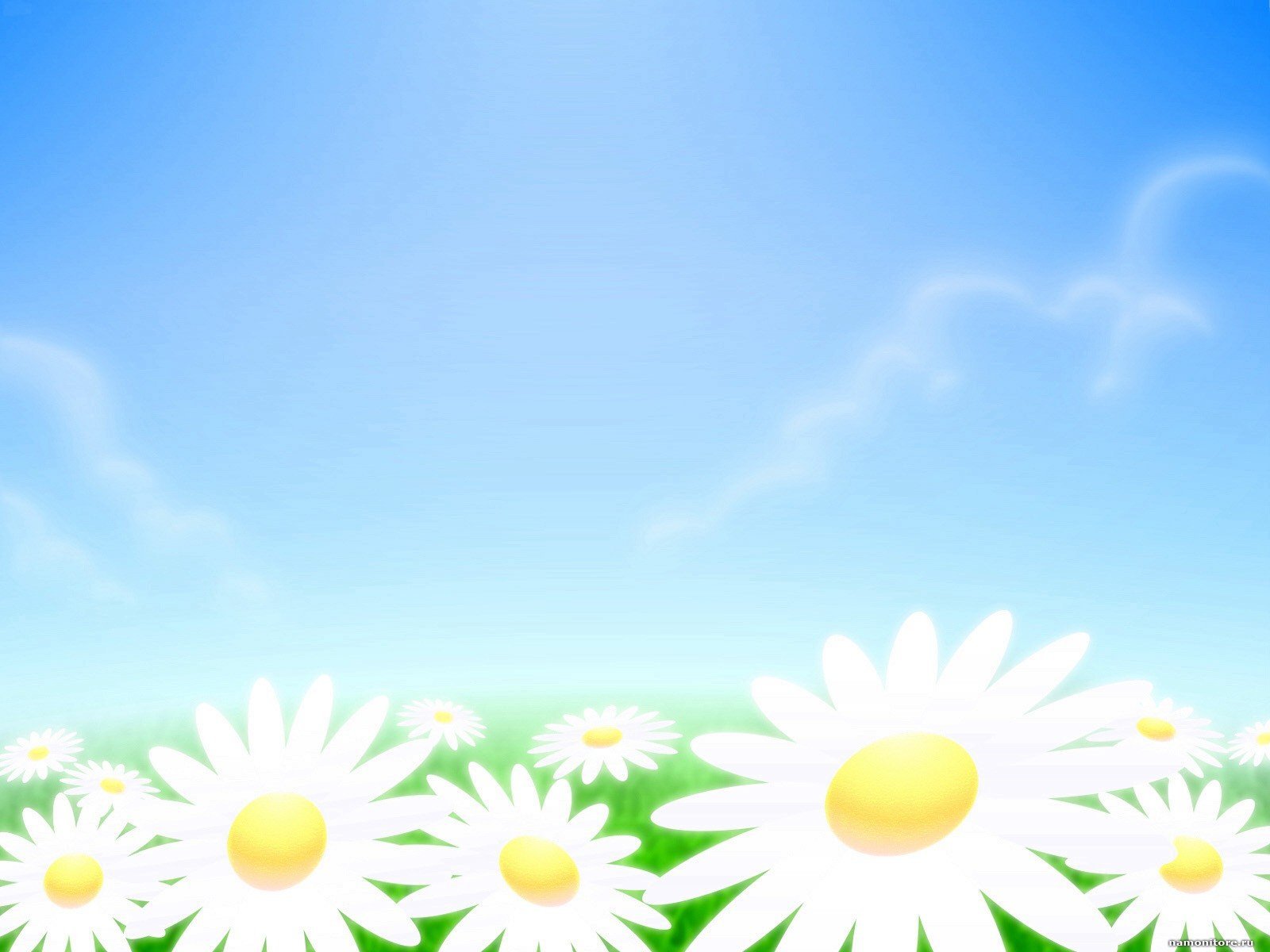 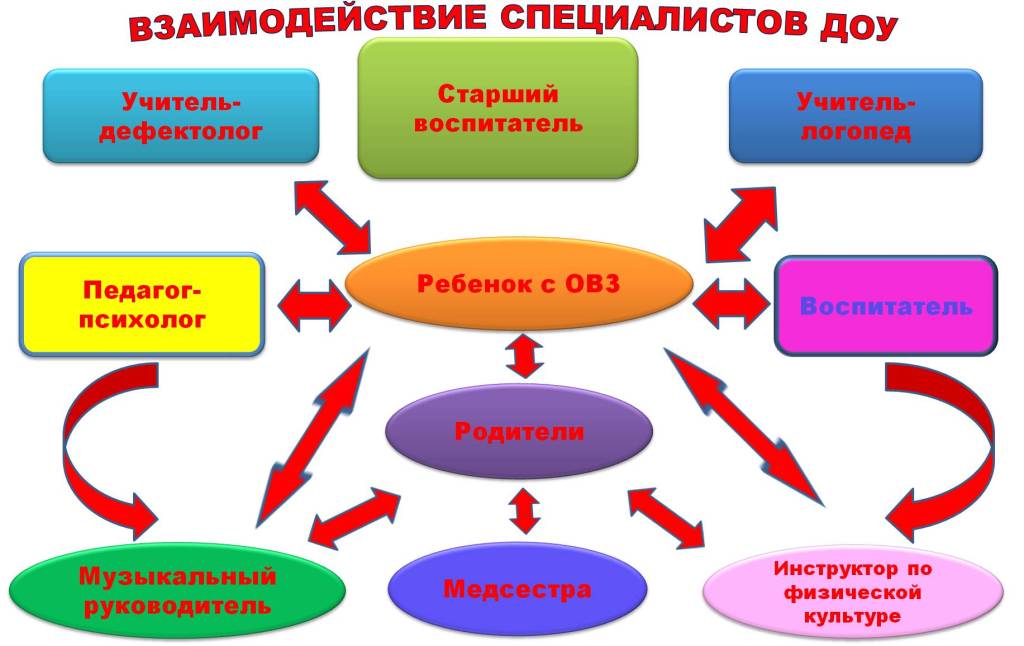 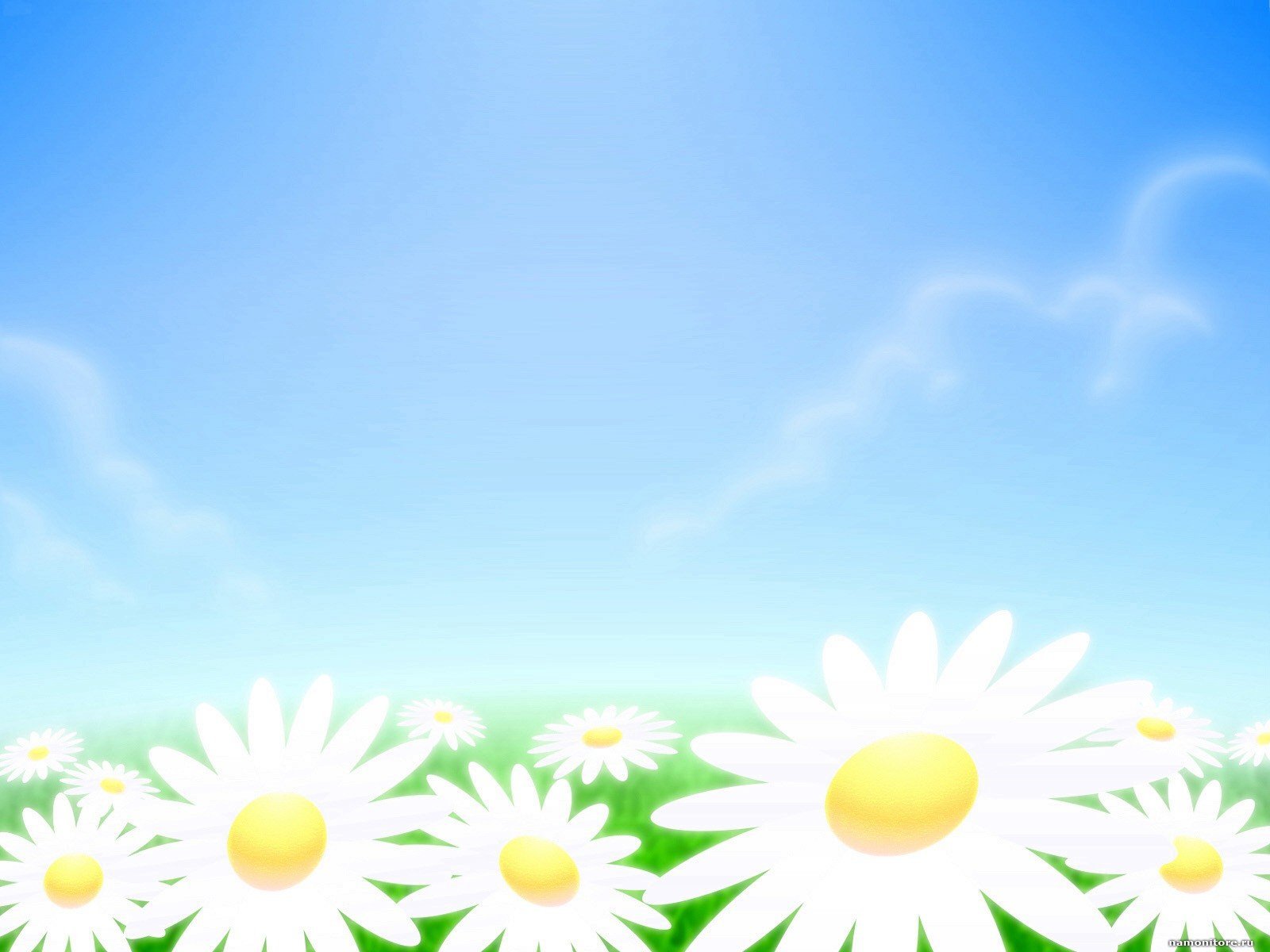 Профессиональные функции современного педагога

Участие в педагогическом просвещении родителей;

Регулирование и согласование воспитательных
 воздействий семьи и ого учреждения.
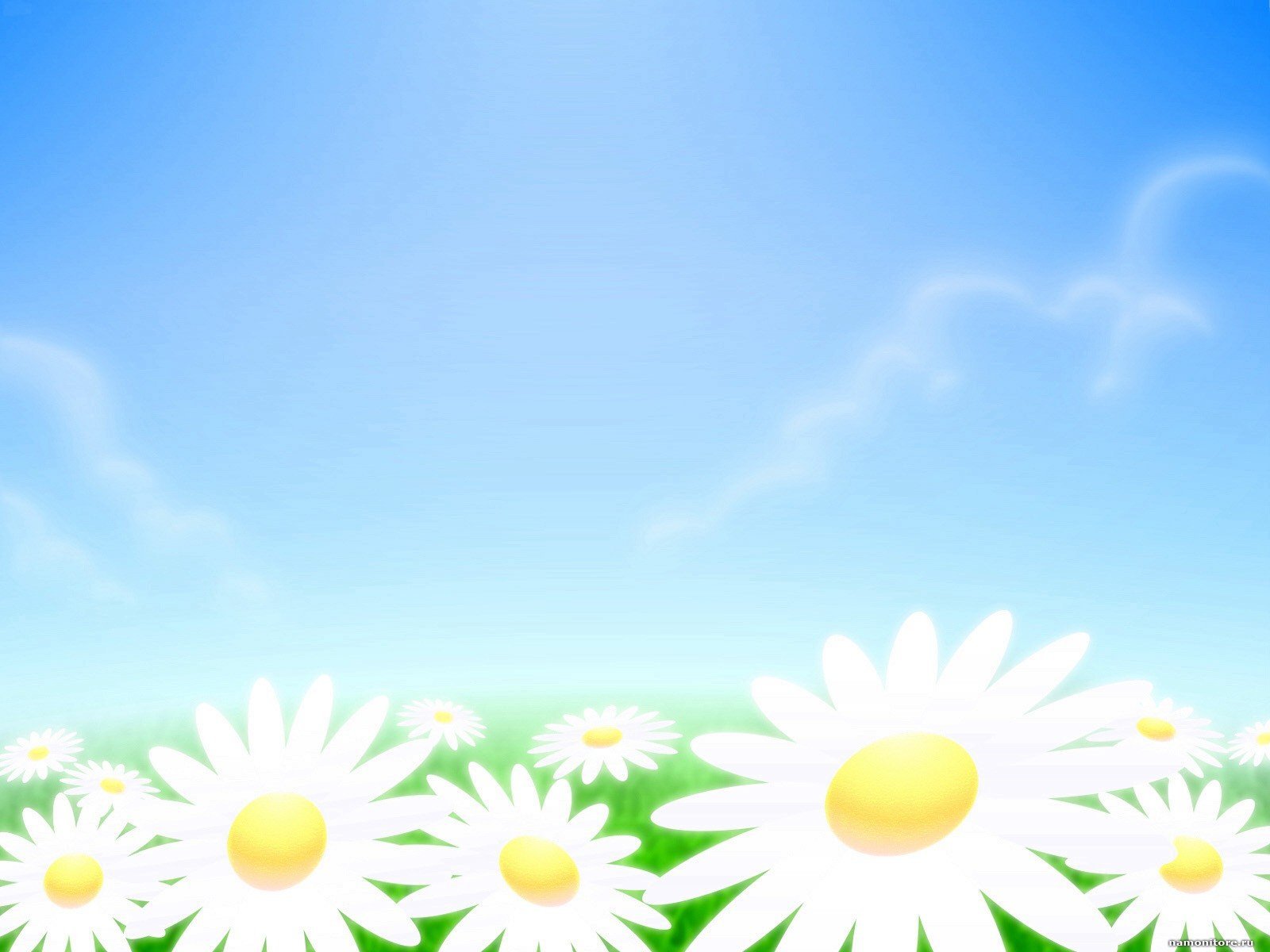 Что значит заниматься дома?

Если мы под словом «заниматься» подразумеваем «проводить с
ребенком время» — то вопросы о том, заниматься ли с ребенком дома
и с какого возраста отпадают, вместо них появляется вопрос: «Чем и
как заниматься?»

Увлекательные регулярные занятия познавательными и развивающими
играми и заданиями с учетом возрастных и индивидуальных
особенностей, приносят свою пользу. Главное, найти подход к ребенку
сделать занятия интересными и увлекательными. Если эти занятия
радуют и ребенка и родителя – значит им цены нет!

Перегрузки в занятиях, доведенные до абсурда, когда ребенок
переодевается и перекусывает в машине между кружками и школами
опасны для любого ребенка, независимо от особенностей. Нагрузку
ребенка очень важно правильно рассчитать в зависимости от возраста
и индивидуальных особенностей.
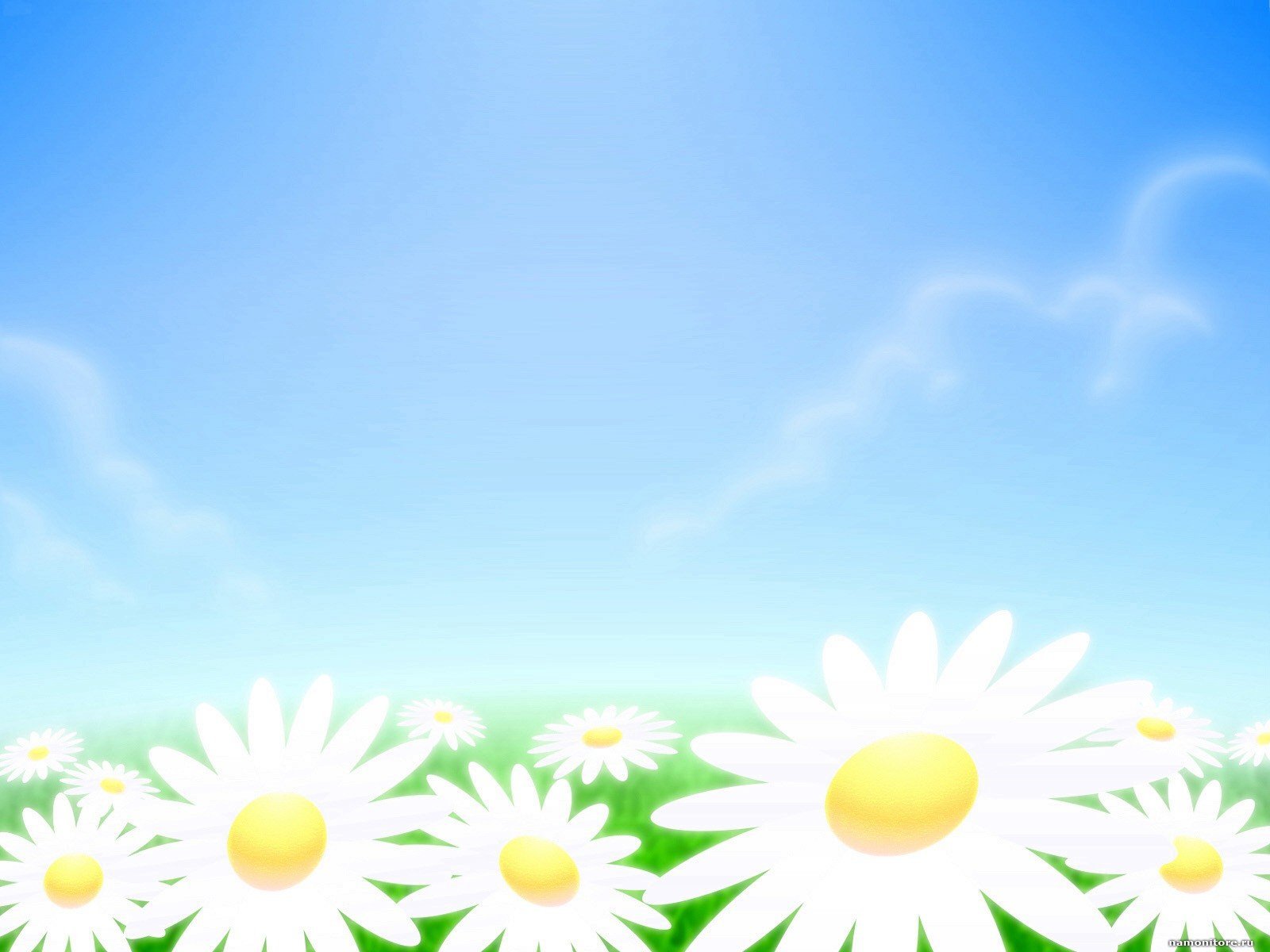 На сегодняшний день можно сказать, что у нас сложилась определенная система в работе с родителями.- Родители из «зрителей» и «наблюдателей» стали активными участниками встреч и помощниками воспитателя, создана атмосфера взаимоуважения.- Родители стали проявлять искренний интерес к жизни группы.- Научились выражать восхищение результатами и продуктами детской деятельности, эмоционально поддерживать своего ребенка.С большим удовольствием родители участвуют в сценках и сказочных постановках , дисциплинированно приходят на репетиции и прислушиваются к советам музыкального руководителя .
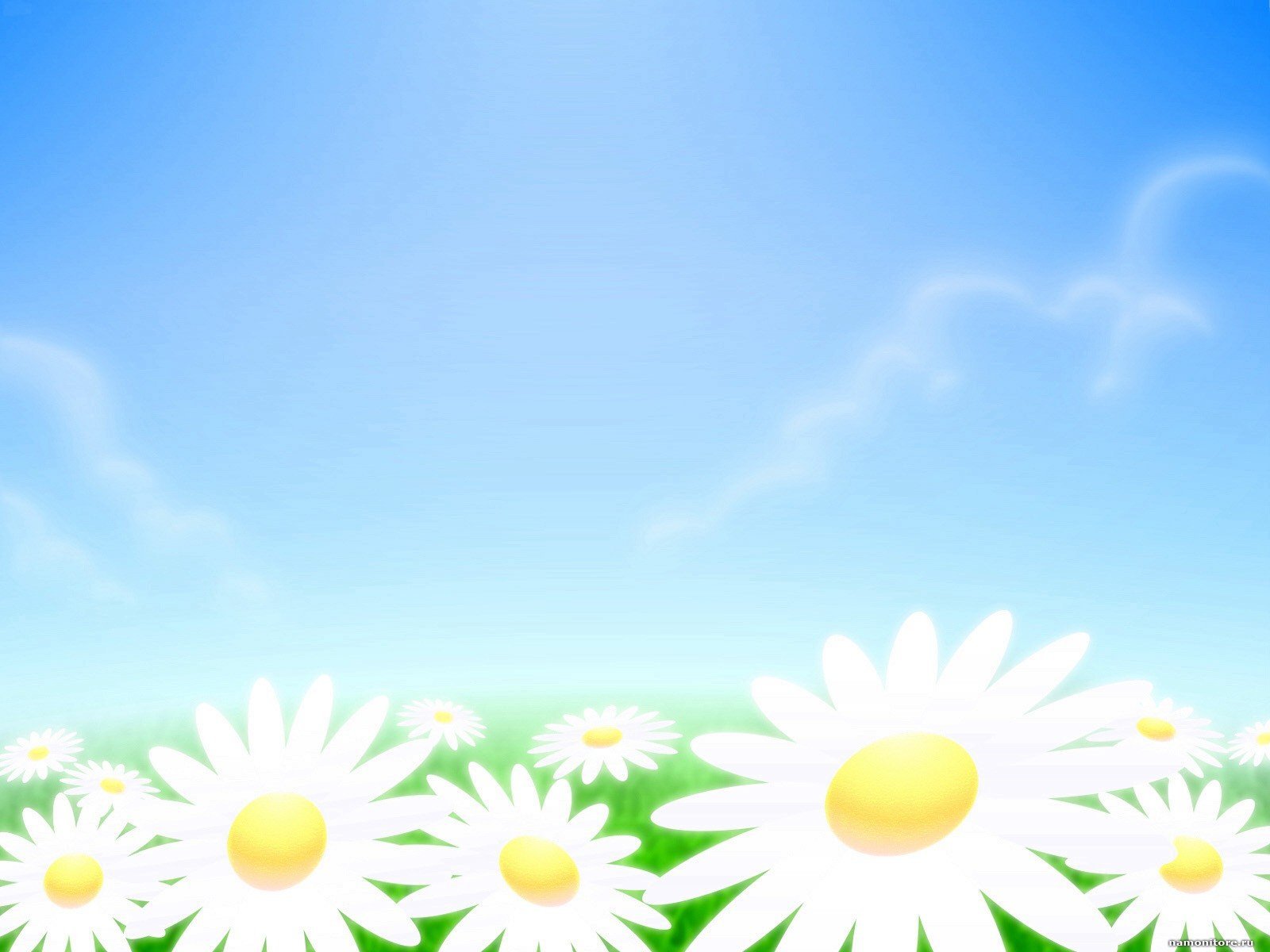 Привлекали родителей к участию в спортивных конкурсах.Родители принимали активное участие в экскурсиях и показа семейного театра.Родителям очень нравится участвовать в различных конкурсах. Выставки удавались на славу. Фантазии родителей и их детей не было предела. Как нет предела любознательности, творчеству, трудолюбию.Родители принимали участие не только в групповых конкурсах и выставках , но и помогали нам в участвовать в конкурсах детского сада , города и района, где занимали призовые места.Привлекали родителей к созданию условий для развития интереса детей к книгам дома и в детском саду и их реставрации.А если наш праздник или развлечение требует от родителей творческого подхода , изготовления красочных костюмов , шляп , атрибутов , то они с большим энтузиазмом готовят всё это и радуются творческим успехам своих детей.Родительские собрания в нашей группе строятся по принципу диалога , только тогда родители становятся нашими единомышленниками.
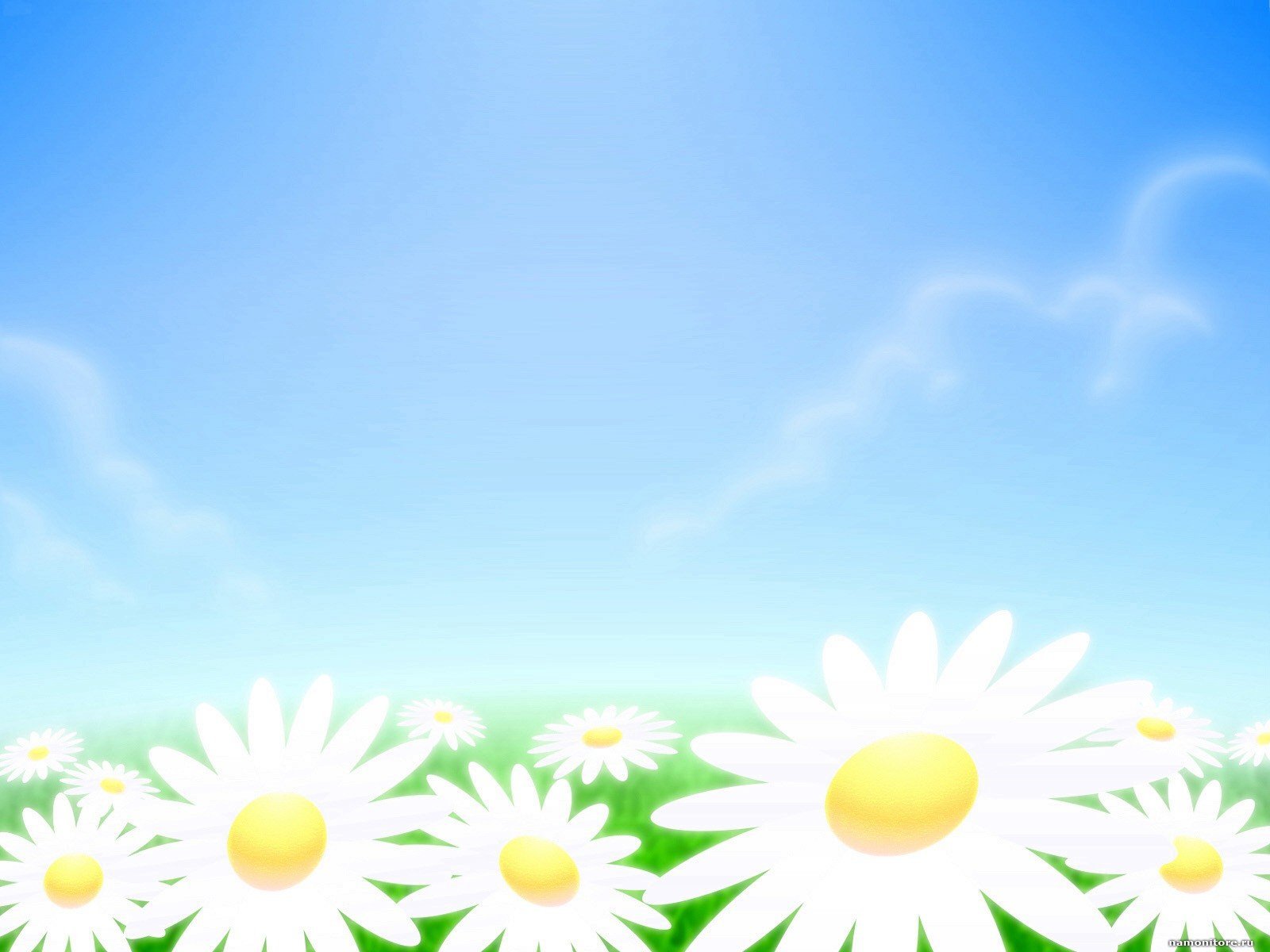 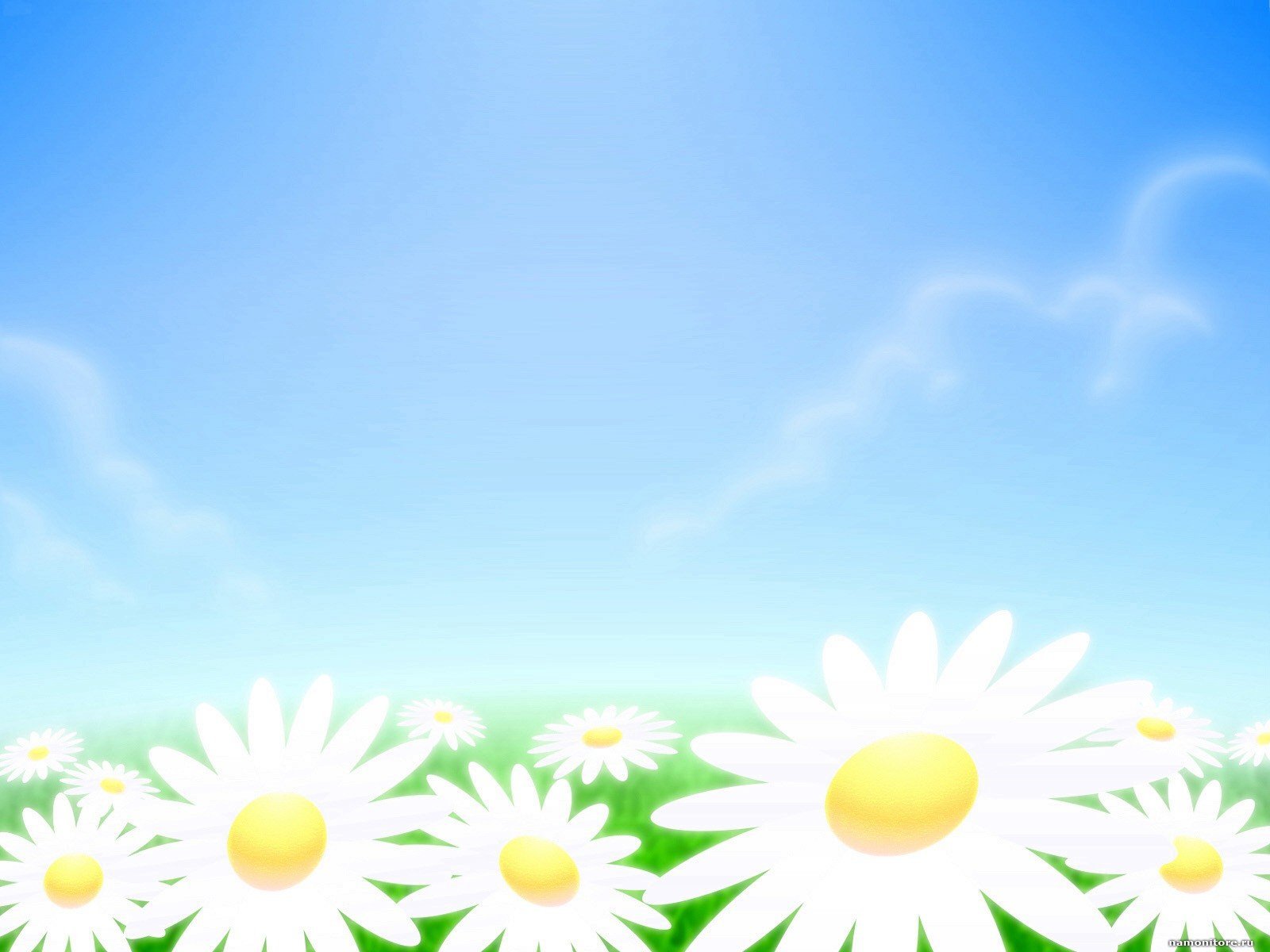